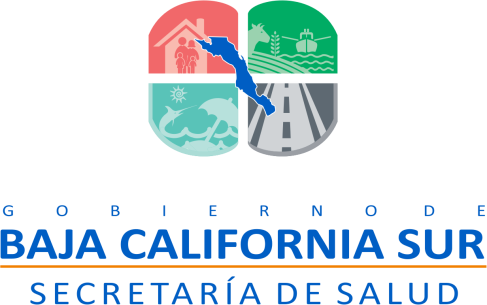 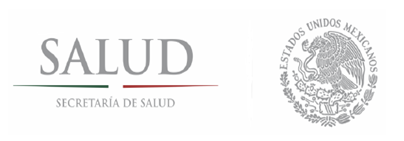 B.C.S.  PANORAMA EPIDEMIOLOGICO 2016
MORBILIDAD GENERAL, INFLUENZA Y DENGUE SEMANA  # 11  2016
FUENTE: PLATAFORMA SINAVE. SUIVE WINDOWS. SSA
CORTE DE INFORMACION AL   03 - 03 -2016
DEPARTAMENTO DE VIGILANCIA EPIDEMIOLOGICA
RESPONSABLE: DR. MAURICIO E. BERNAL HERNANDEZ
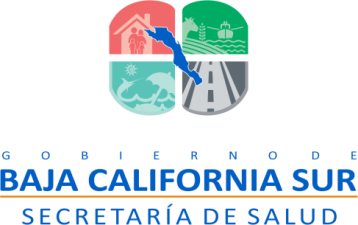 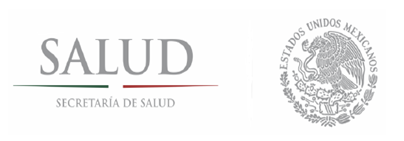 MORBILIDAD GENERAL
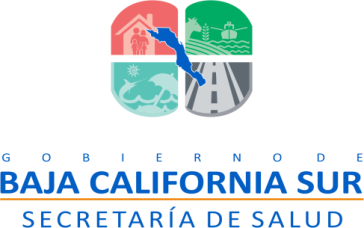 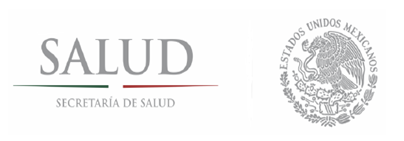 INFLUENZA  2016
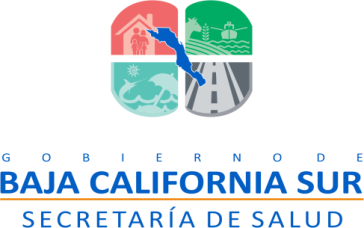 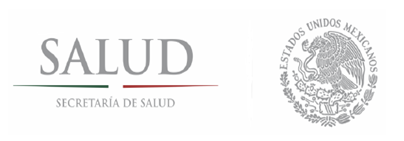 DENGUE 2016
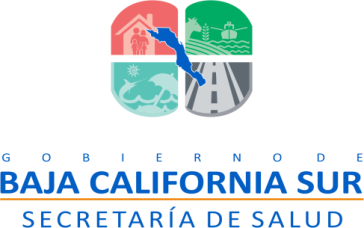 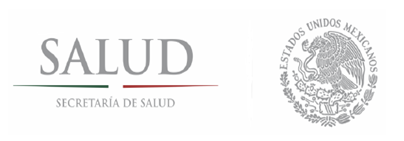 DENGUE  2016
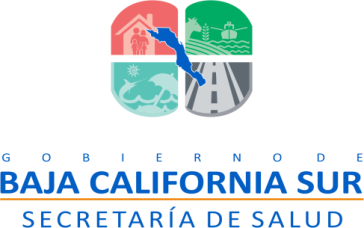 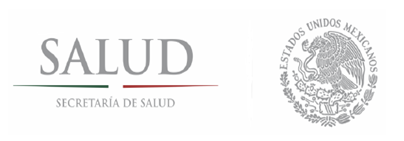 COMENTARIOS
DESTACAMOS QUE ES LA 4 SEMANA CONSECUTIVA QUE SE LOGRA EL 100% DE REPORTE DE LA INFORMACION DE MORBILIDAD  POR TODAS LAS UNIDADES Y DE  TODAS LAS INSTITUCIONES . ESTO FORTALECE AL SISTEMA SUIVE. POR OTRO LADO, SE MANTIENE EL PREDOMINIO DE LAS ENFERMEDADES TRASMISIBLES EN LAS PRIMERAS11 SEMANAS DEL 2016. LAS ENFERMEDADES RESPIRATORIAS AGUDAS REPRESENTAN EL 63.4 % DEL TOTAL DE DIAGNOSTICOS.  POR OTRO LADO EL REGISTRO DE FIEBRE POR DENGUE MUESTRA UN 231% COMPARADO CON LA MISMA SEMANA DEL AÑO ANTERIOR. SIN EMBARGO LA CANTIDAD DE CONFIRMADOS ES BAJA. SOLO SE HAN REGISTRADO 30 CASOS DENGUE CLASICO Y 0 DENGUE GRAVE. EL NUMERO DE CASOS REGISTRADO A INFLUENZA, PROCEDEN DEL BOLETIN PUBLICADO SEMANALMENTE POR LA DIRECCION GENERAL DE EPIDEMIOLOGIA A LA SEMANA 12 CON CORTE DE LA INFORMACION DEL 20 AL 26 DE MARZO.